Self-Study Action Research Project Workshop
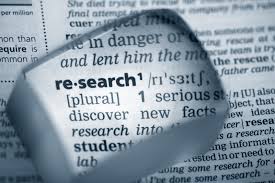 NCE-MSTL
 12-13 August 2013
McDonagh, Sullivan, Roche and Glenn 2013
1
Who we are
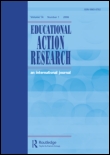 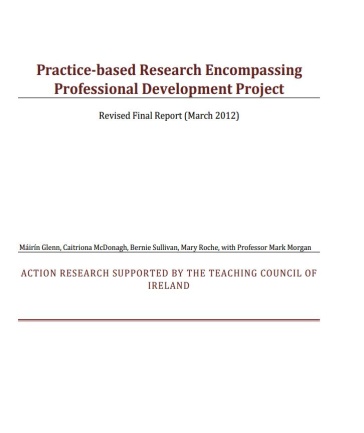 Dr. Mary Roche

Dr.  Máirín Glenn

Dr. Bernie Sullivan

Dr. Caitriona McDonagh
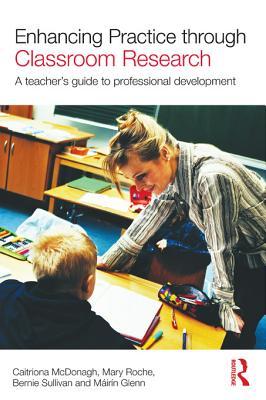 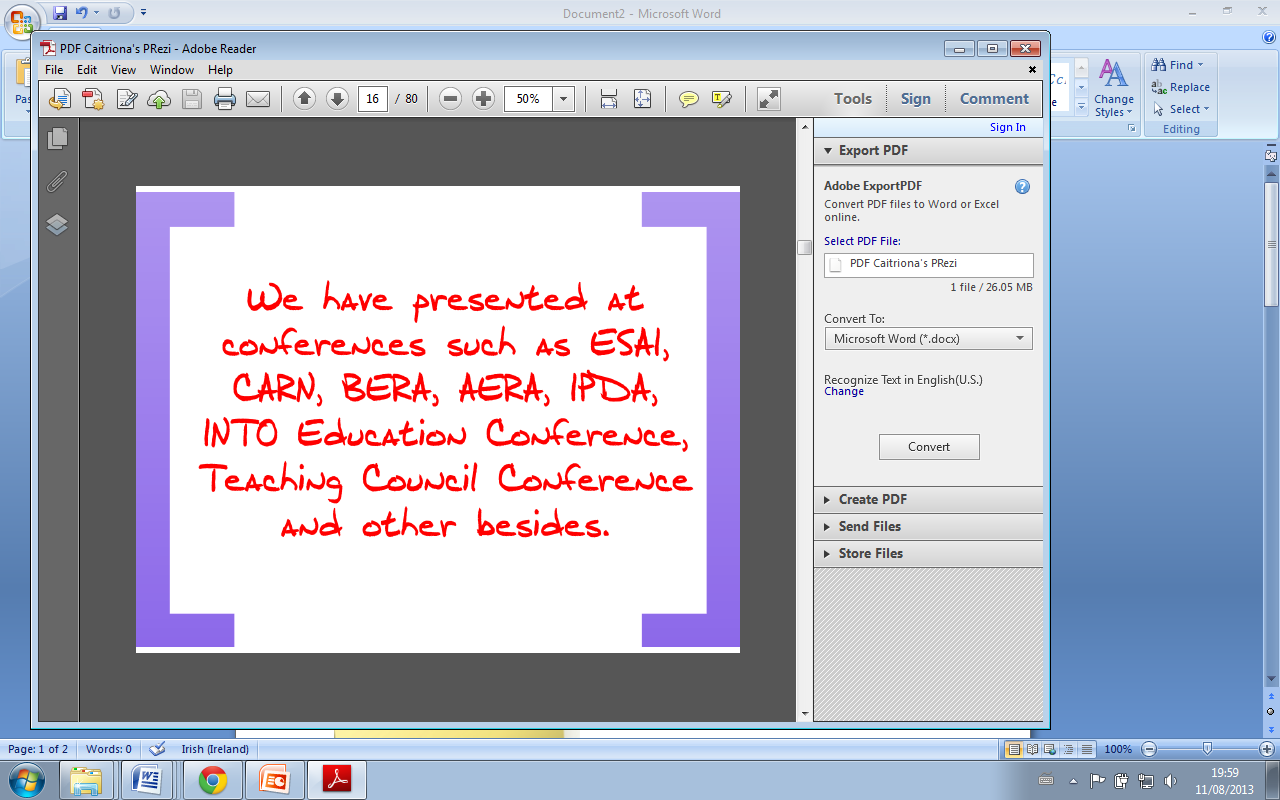 Our Website

www.eari.ie
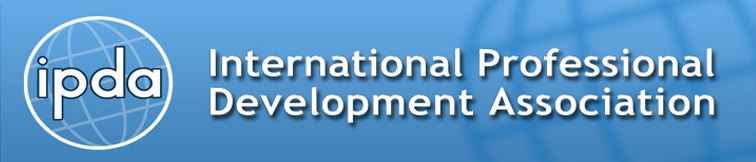 McDonagh, Sullivan, Roche and Glenn 2013
2
Action research for NCE-MSTL
You are required to undertake an action research project in the area of mathematics education during the academic year 2013-2014, and to submit an action research paper  documenting your project and your learning throughout the process.
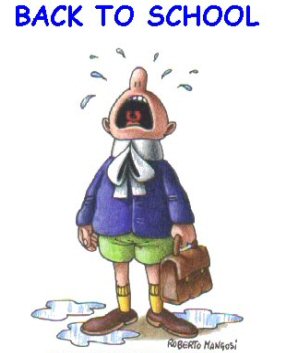 McDonagh, Sullivan, Roche and Glenn 2013
3
Aims of session
To revisit the basic principles of action research
To explore practical examples of action research
To begin the process of planning and organising your project
To develop practical ideas for writing up your research report (See Handouts)
McDonagh, Sullivan, Roche and Glenn 2013
4
Action Research
As Reason and Bradbury (2001: 2) explain, “the primary purpose of action research is to produce practical knowledge that is useful to people in the everyday conduct of their lives.
Action research is about working towards practical outcomes, and also about creating new forms of understanding, since action without understanding is blind, just as theory without action is meaningless.” 
(cited in Koshy 2005 p 9)
McDonagh, Sullivan, Roche and Glenn 2013
5
Based on Handout 
DEVELOPING PRACTICAL IDEAS FOR WRITING UP YOUR RESEARCH REPORT
’
Section 1
Introduction
McDonagh, Sullivan, Roche and Glenn 2013
6
To get started2 min activity
Ask yourself: Can I name one thing that is really important to me in my teaching of Maths?
What do I care passionately about?
What kind of difference do I want to make in my Maths teaching?
Discuss your ideas with your neighbour. You may write your answers on your Developing Practical Ideas sheet.
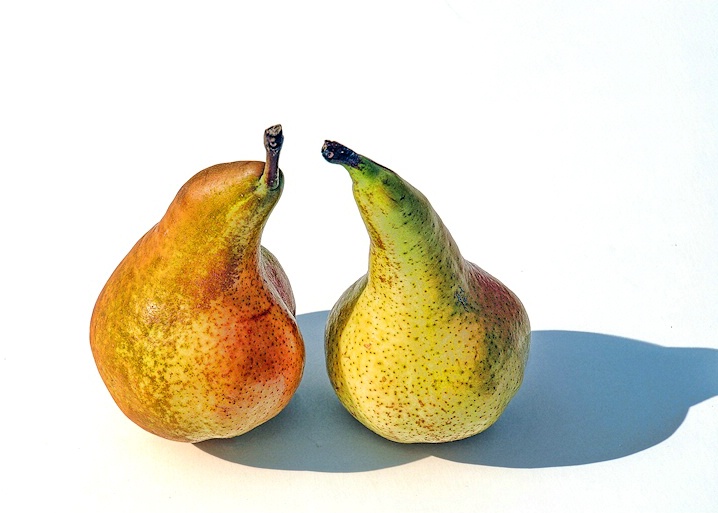 McDonagh, Sullivan, Roche and Glenn 2013
7
The action/reflection process
What issue am I interested in researching? 
Why do I want to research this issue?
What kind of data can I gather to show why I am interested in this issue?
What can I do? What will I do?
What kind of evidence can I generate to show that I am having an influence?
How can I explain that influence?
How can I ensure that any judgements I might make are reasonably fair and accurate?
How will I change my practice in the light of my evaluation? 
(based on McNiff and Whitehead 2011)
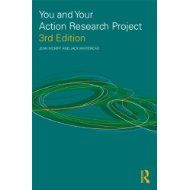 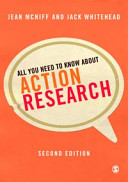 McDonagh, Sullivan, Roche and Glenn 2013
8
Values
Think of a lesson that went well for you in the last year or so.

Why was this important to you?

Share your ideas in pairs.
Think of one word to explain it.
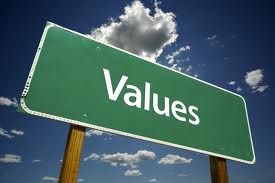 McDonagh, Sullivan, Roche and Glenn 2013
9
Values
Watch more interviews with Jack at:
 
https://www.youtube.com/playlist?list=PL518236EB3DB15C17
https://www.youtube.com/watch?v=1DqKqGDm-G4&list=PL518236EB3DB15C17&index=8
McDonagh, Sullivan, Roche and Glenn 2013
10